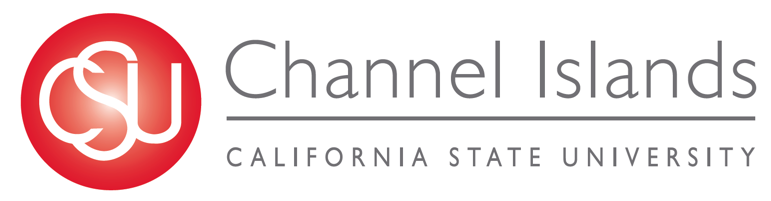 Study Metro Online International Education Fair
April 17, 2020 9:45pm IST
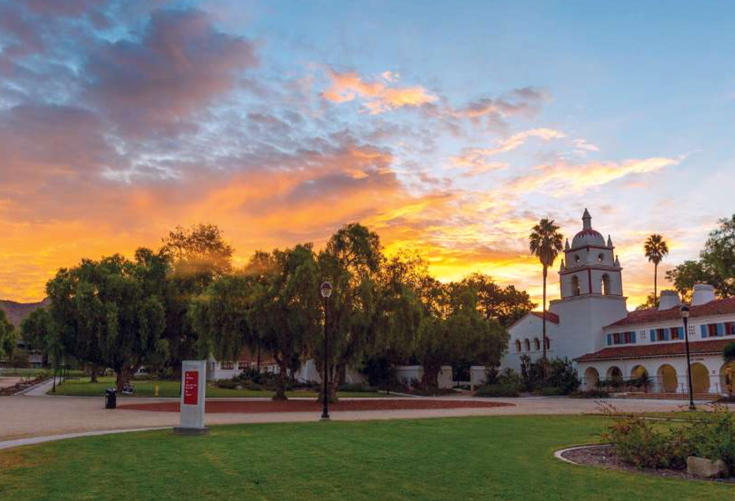 Estimated Costs
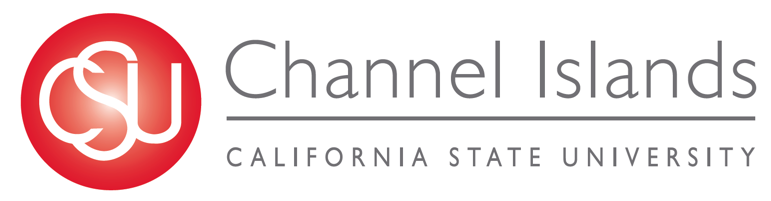 Aerial View of Campus
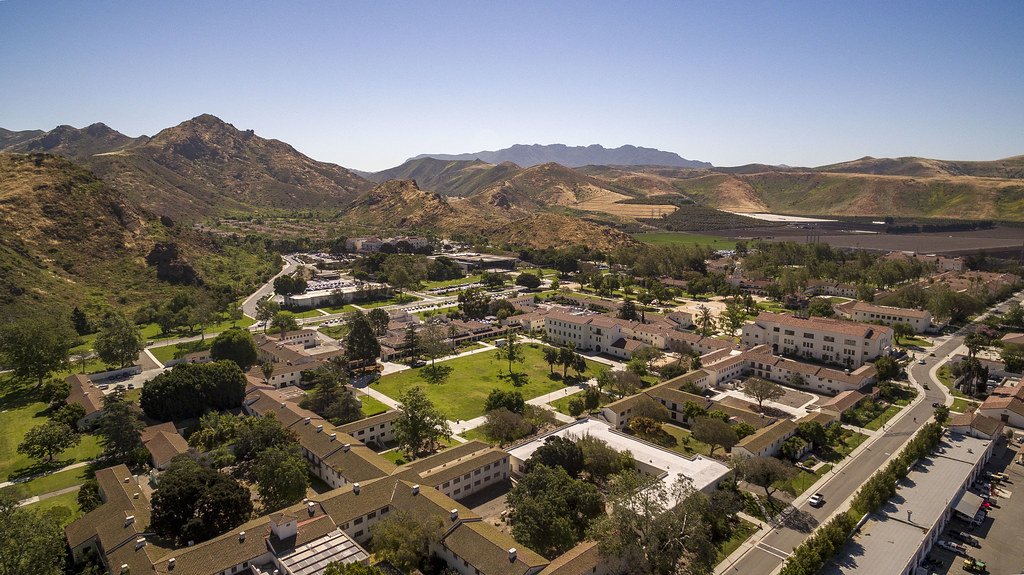 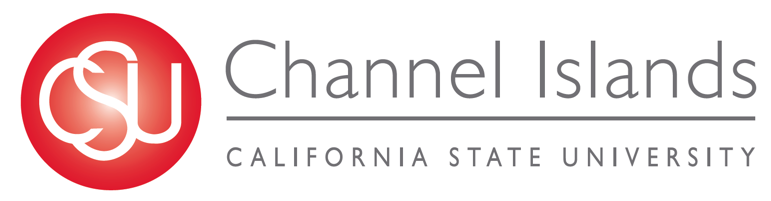 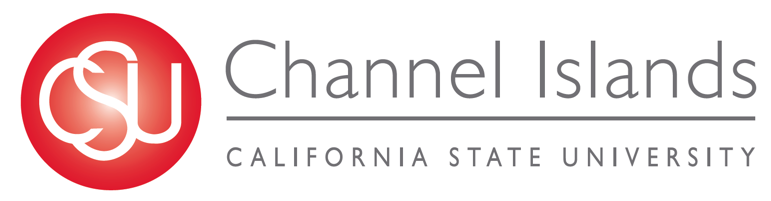 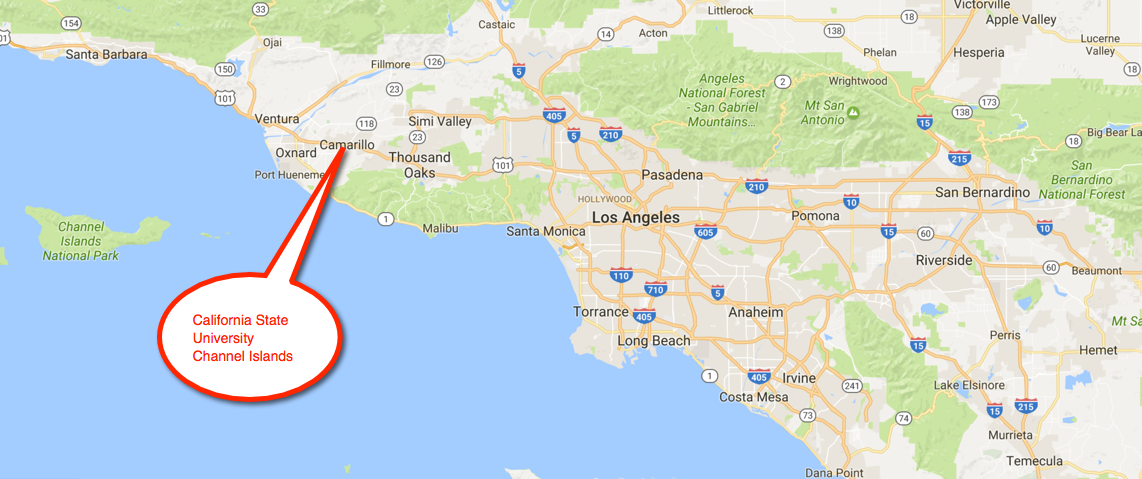 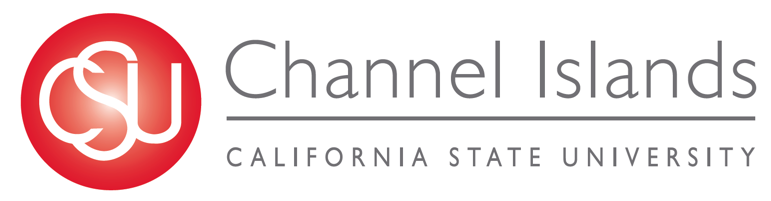 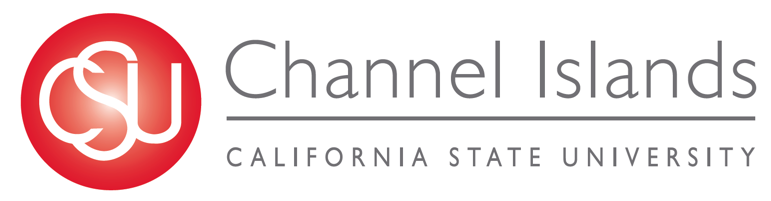 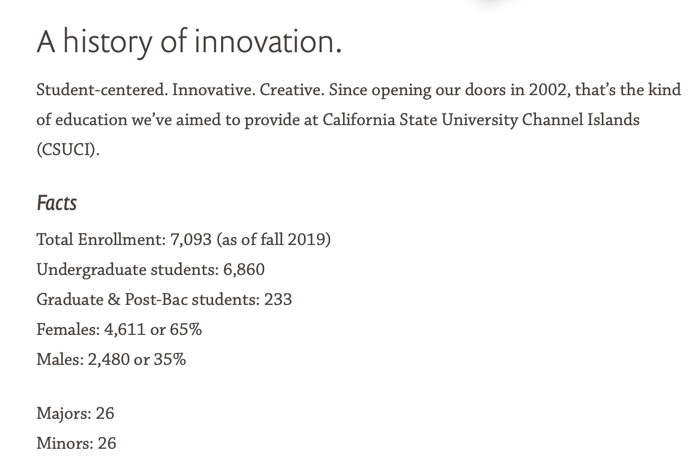 Graduate Programs(Please note that we do not charge out of state tuition and fees for our graduate programs)
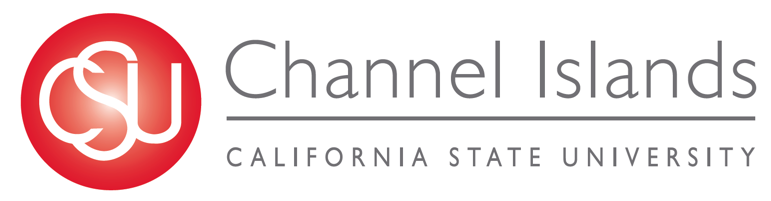 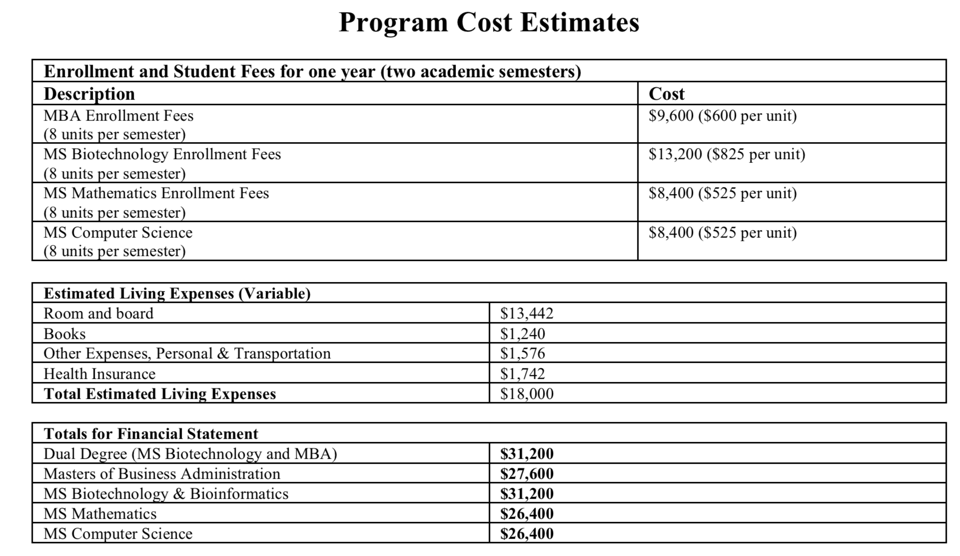 Estimated Costs
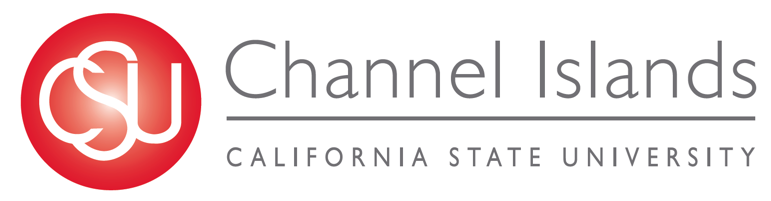 Documents to submit for graduate applicants:
Mark Sheets with Provisional Certificate or Degree
TOEFL score of 80 or IELTS score of 6.5
Statement of Purpose
Resume (C/V)
2 Letters of Recommendation
$70 Application fee or a fee waiver coupon obtained from Study Metro
Program Specific Requirements
MS in Mathematics – No GRE required, applicants need to have completed math classes during bachelor’s degree
MS in Biotechnology – No GRE required, applicants need to have complete biology classes during their bachelor’s degree.  
Dual MBA (Master’s in Business Administration & MS in Biotechnology – No GRE required, applicants need to have complete biology classes during their bachelor’s degree.  Students can complete business foundation classes before starting MBA classes.
MS in Computer Science – Applicants should have knowledge of computer science by either work experience or in their bachelor’s degree.  GRE is strongly recommended and applicants are tpyicall expected to score in the range of V-25%, Q-50%, AWA-25%
Bachelor’s Programs
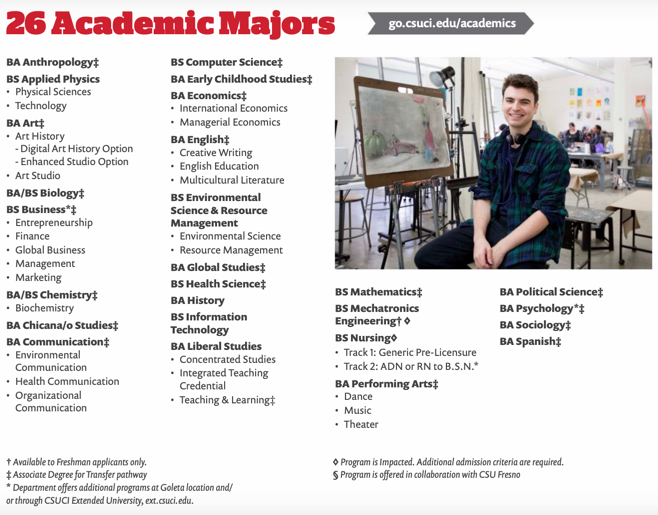 Please note that Nursing and Mechatronics are not open to international applicants
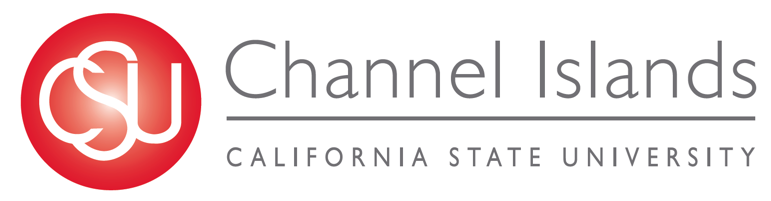 Bachelor’s Programs
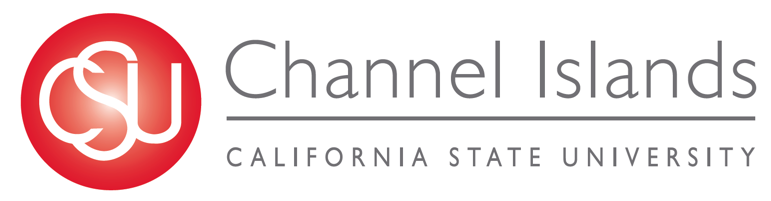 Freshmen Admission Requirements
Secondary School Mark Sheets with 3.0 Average (Above 50% Marks in India)
TOEFL score of 61 or IELTS score of 6.0
$70 Application fee or fee waiver code from Study Metro
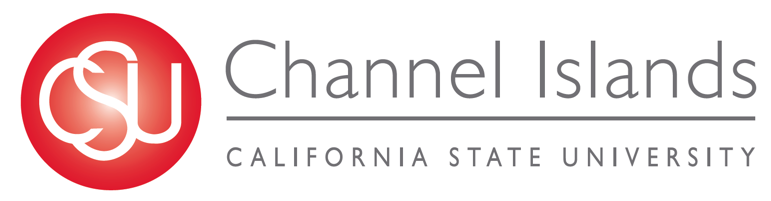 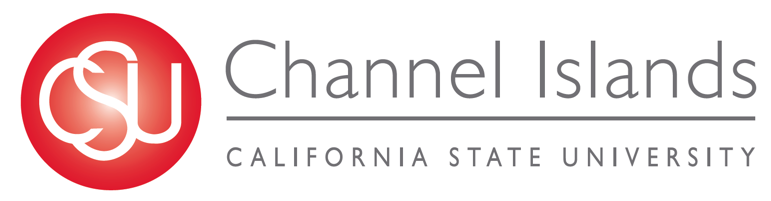 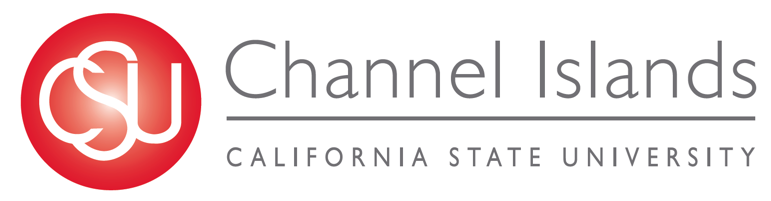 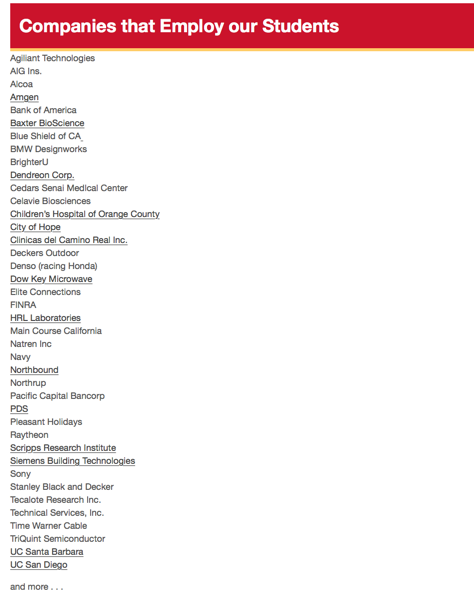 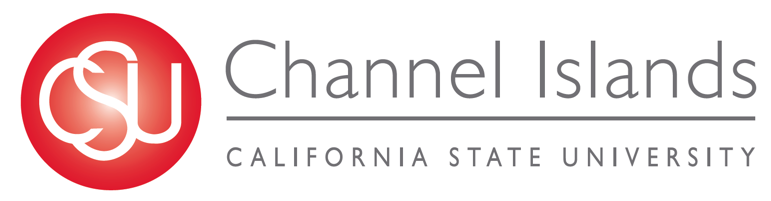 Housing is optional, we offer guaranteed housing for applicants who apply on time.  The costs depends on the village and floor plan you choose.  Average cost is $6,000 per semester with a meal plan.
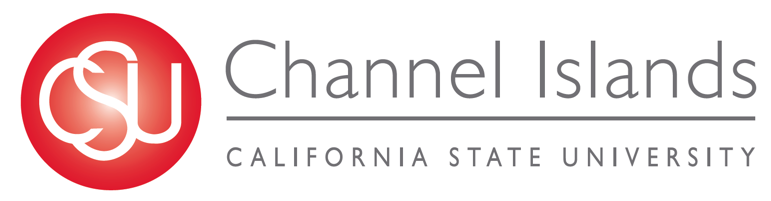 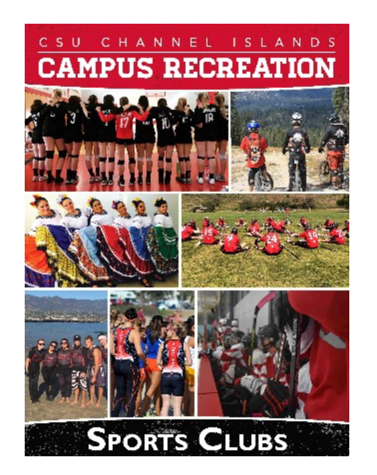 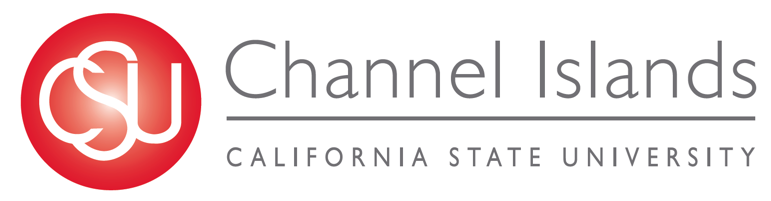 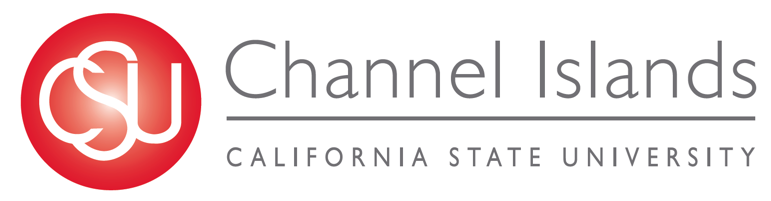 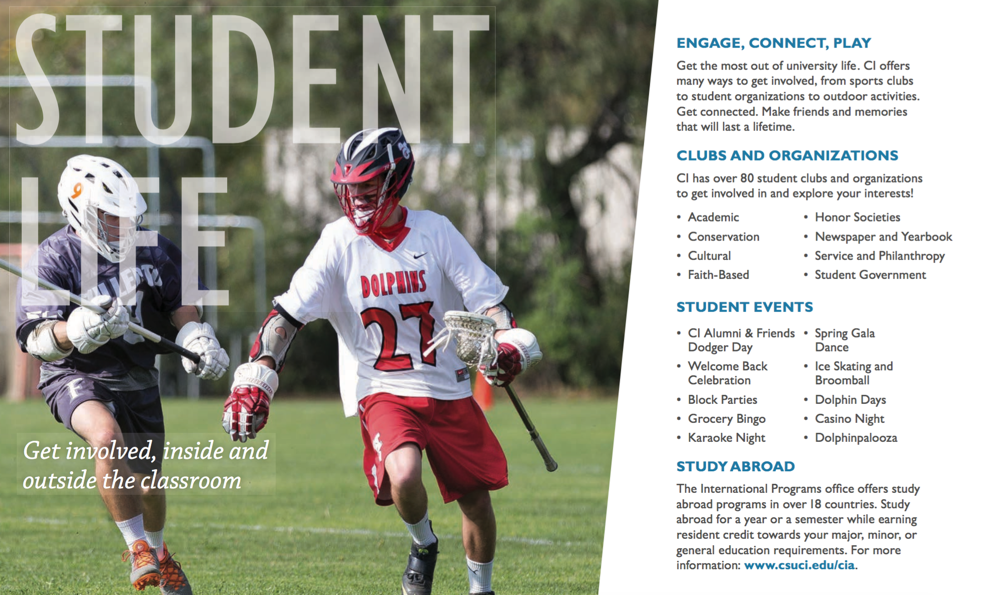 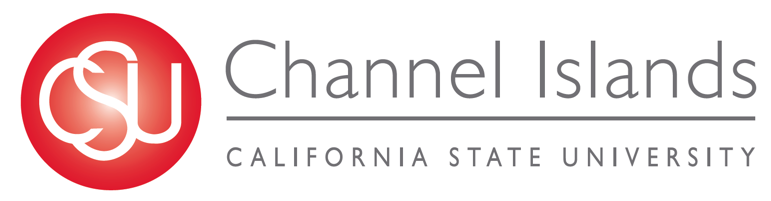 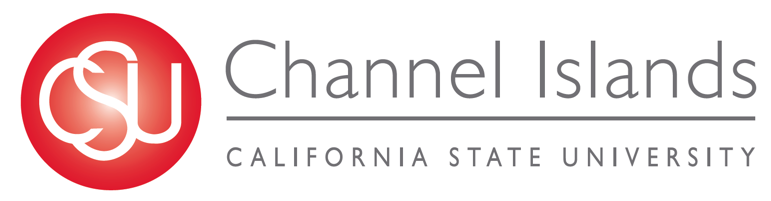 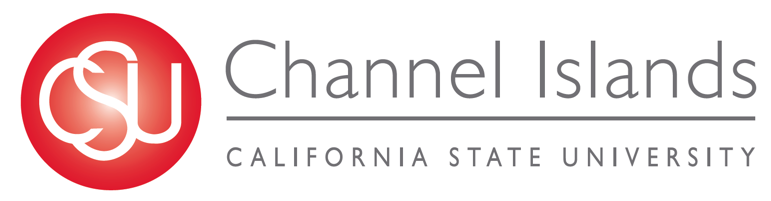 Contact Study Metro for an application fee waiver.  We will provide a coupon code to waive the $70 Application fee.